আজকের পাঠে সবাইকে স্বাগতম
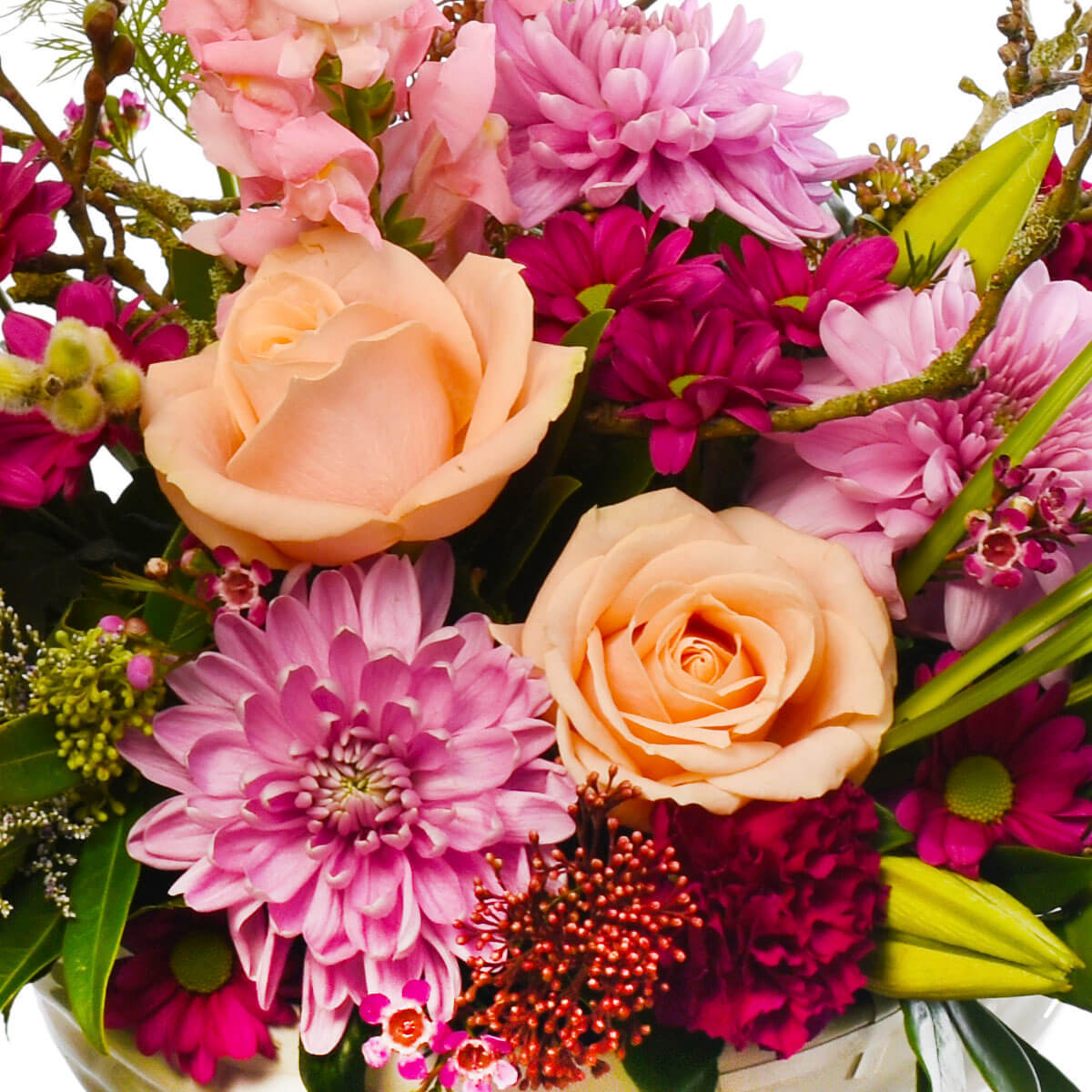 পরিচিতিঃ
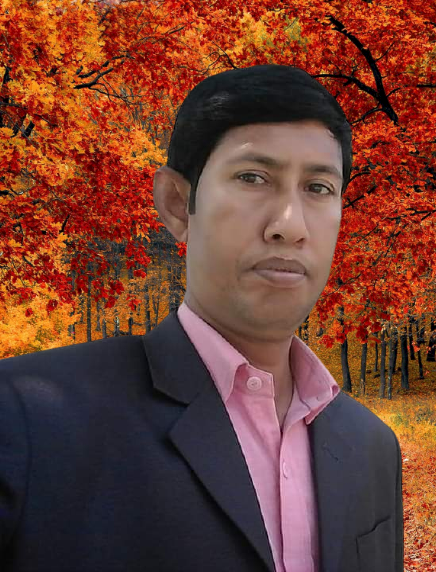 মোঃ আব্দুল মালেক 
সহকারি শিক্ষক
হাঁসমারী সরকারি প্রাথমিক বিদ্যালয় 
গুরুদাসপুর, নাটোর।
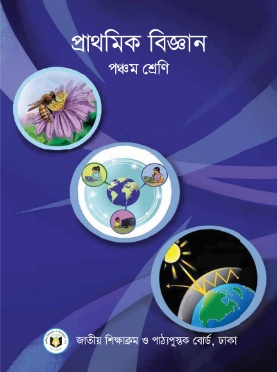 শ্রেণিঃ পঞ্চম

বিষয়ঃ বিজ্ঞান

অধ্যায়ঃ ৫

পাঠঃ শক্তি সঞ্চালন
অনুকুল পরিবেশ সৃষ্টিঃ
    কাবতালির মাধ্যমে
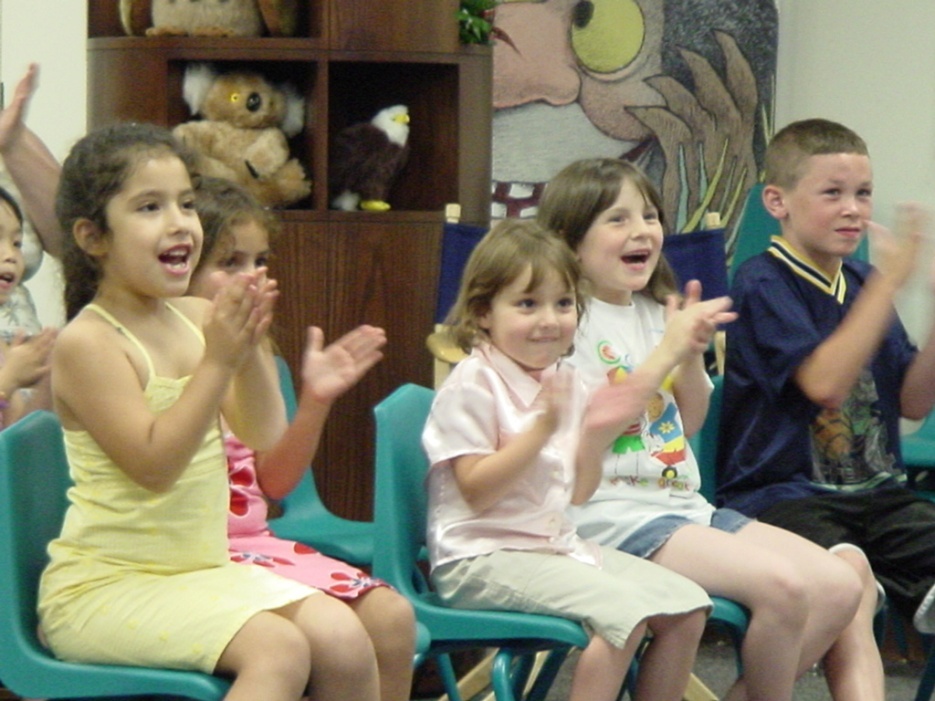 শিখনফলঃপাঠশেষে শিক্ষার্থীরা
16.1.1তাপের সঞ্চালন অভিজ্ঞতার মাধ্যমে বর্ণনা করতে পারবে
পাঠের শিরোনামঃতাপ সঞ্চালন
পাঠের অংশঃউচ্চ তাপমাত্রা থেকে তাপ নিম্ন তাপমাত্রার......বিকিরণ পদ্ধতি বলে।
উপস্থাপনঃ
তাপের বিভিন্ন পদ্ধতি নিয়ে আলোচনাঃ
পরিবহন,পরিচলন,বিকিরণ
পরিবহনঃ
মোমবাতি জ্বালিয়ে তাতে লোহার দণ্ড গরম করে দেখি
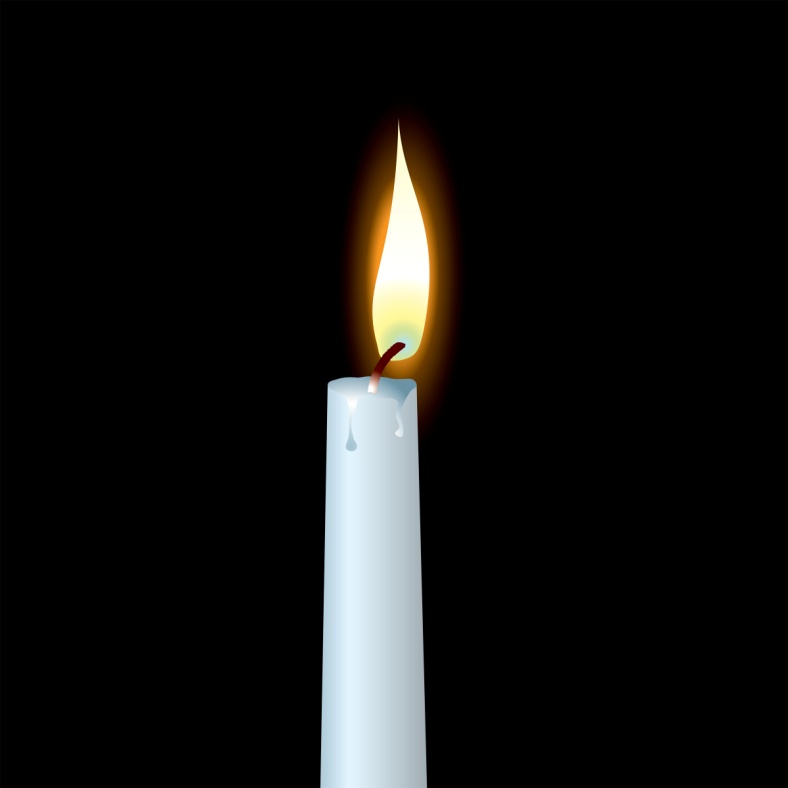 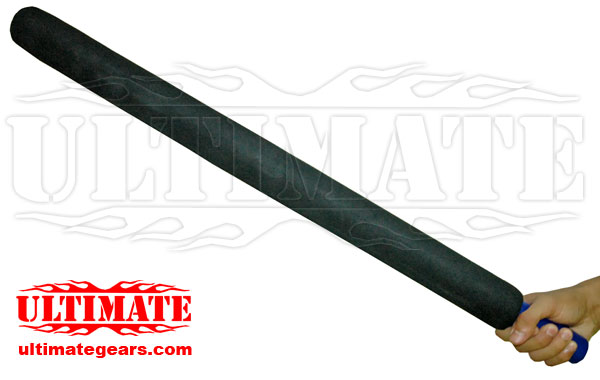 পরিবহনঃ 
যে পদ্ধতিতে কঠিন পদার্থের অণু গুলো স্থির থেকে তাপ এক জায়গা থেকে অন্য জায়গায় স্থানান্তরিত হয় তাকে তাপের পরিবহন বলে।
*কোন কঠিন বস্তুর ভিতর দিয়ে তাপ পরিবহন পদ্ধতিতে সঞ্চালিত হয়
*বস্তুর এক প্রান্তে উচ্চ তাপমাত্রা থাকলে তা ধীরে ধীরে নিম্নতাপমাত্রার দিকে  যায়
*উচ্চতাপমাত্রার অণু থেকে তাপ নিম্নতাপমাত্রার অণুতে যেতে থাকে
পরিচলনঃ
পদার্থের অণু গুলো  জায়গা পরিবর্তন করে
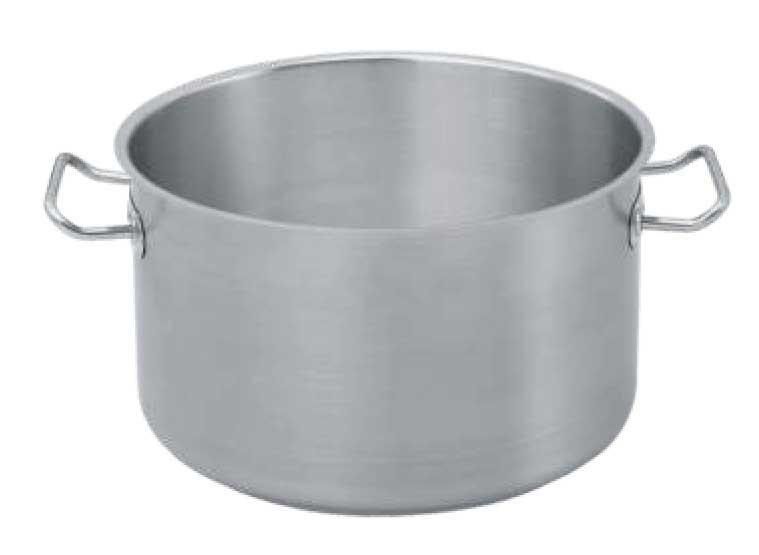 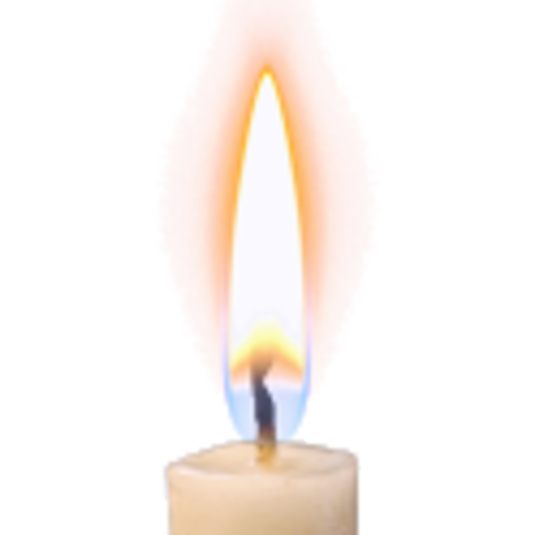 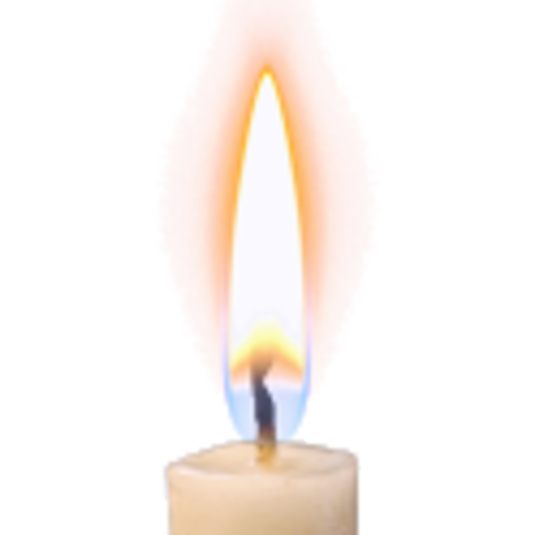 পরিচলনঃ 
যে পদ্ধতিতে তরল পদার্থের অণু গুলো স্থির  না থেকে তাপ এক জায়গা থেকে অন্য জায়গায় স্থানান্তরিত হয় তাকে তাপের পরিচলন বলে।
বিকিরণঃ
কোন মাধ্যম ছাড়াই তাপ সঞ্চালিত হয়
[শুন্য মাধ্যম]
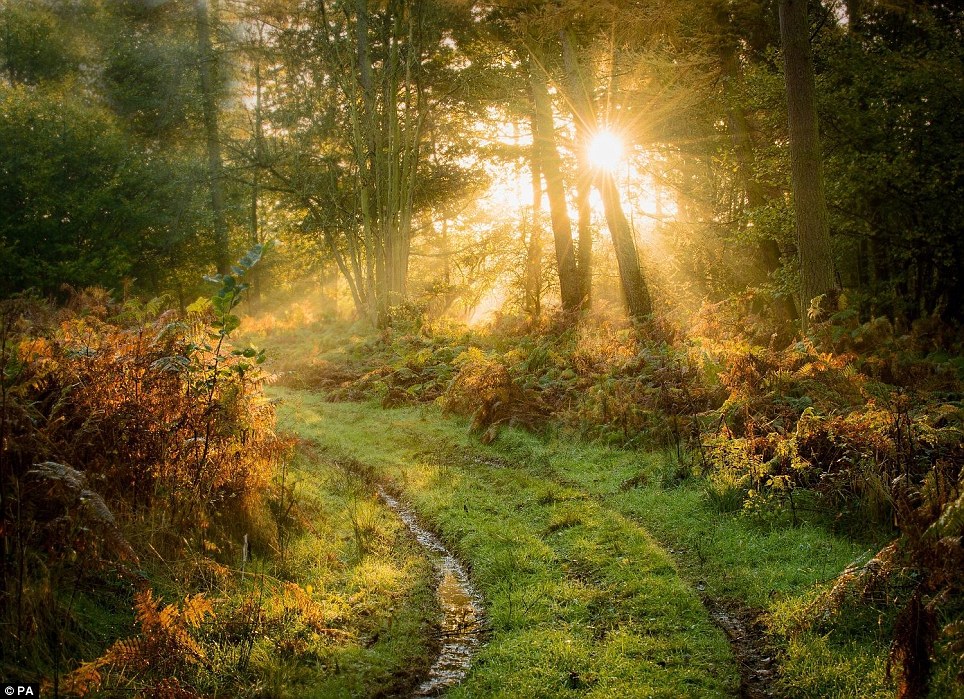 বিকিরণঃ  
যে পদ্ধতিতে তাপ এক জায়গা থেকে অন্য জায়গায় স্থানান্তরিত হতে কোন মাধ্যমের প্রয়োজন হয় না তাকে তাপের বিকিরণ  বলে  বলে।
প্রশ্নোত্তর আলোচনাঃ
* পরিবহন কাকে বলে?
*পরিচলন কাকে বলে?
* বিকিরণ কাকে বলে?
পরিবহন
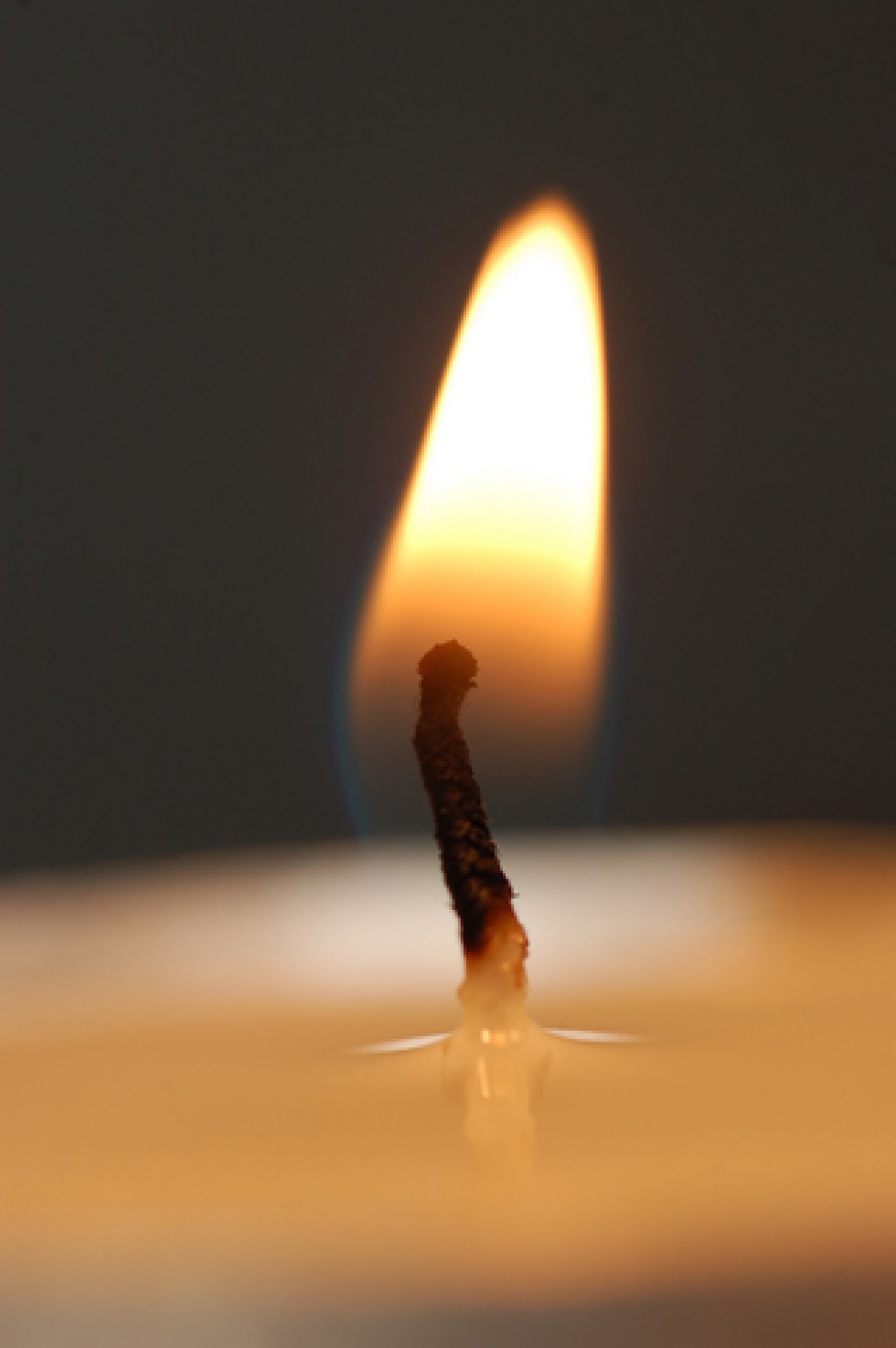 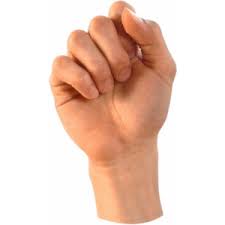 পরিচলন
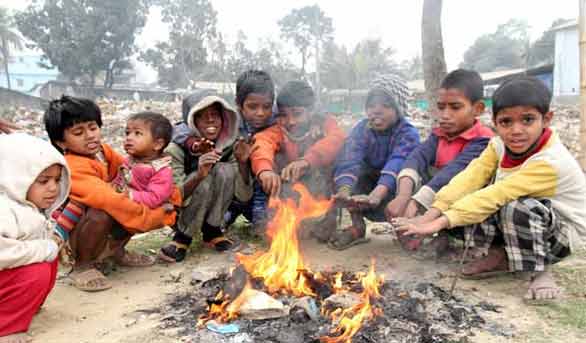 বিকিরণ
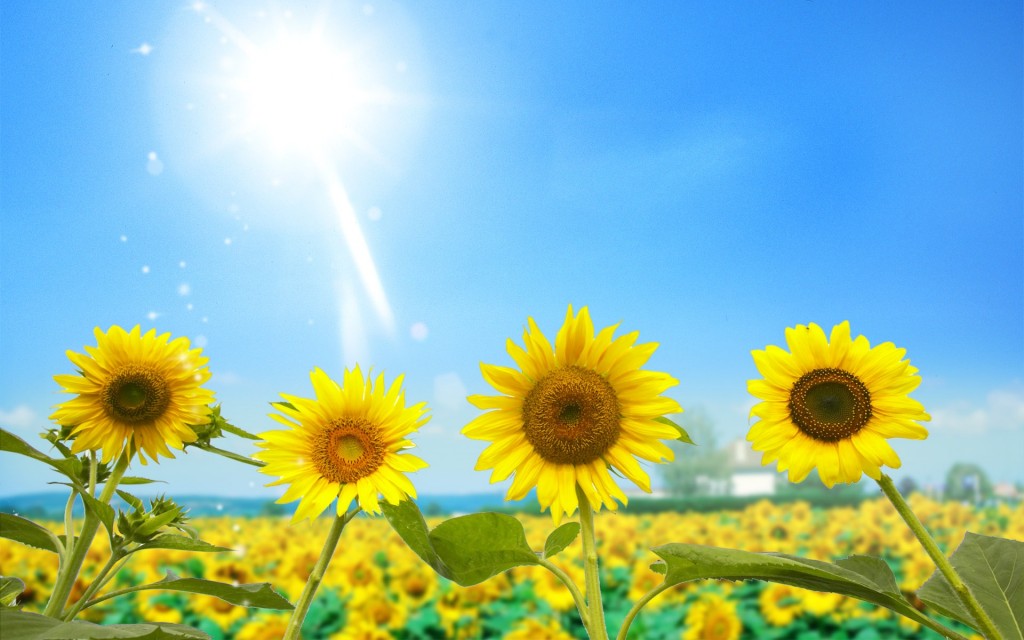 দলীয়  কাজঃ
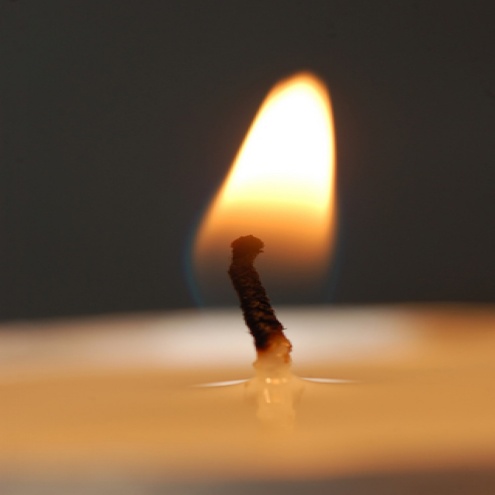 সংজ্ঞা লিখঃ
পরিবহন
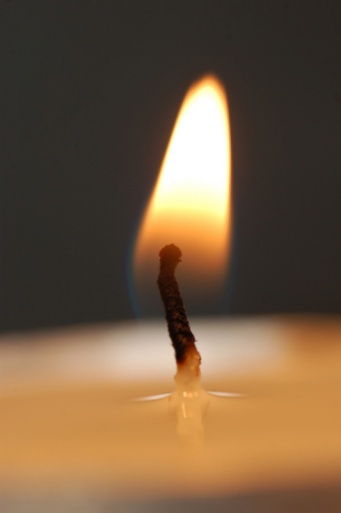 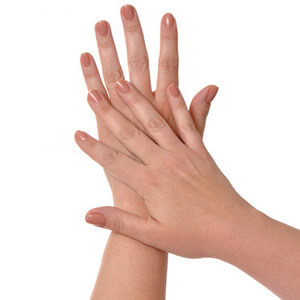 পরিচলন
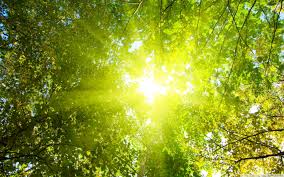 বিকিরণ
দলীয় কাজঃ
দলঃ পরিবহন -   পরিবহনের সঙ্গা লিখ
দলঃ পরিচলন -   পরিচলনের সঙ্গা লিখ
দলঃ বিকিরণ -    বিকিরণের সঙ্গা লিখ
মূল্যায়নঃ
*পরিবহন প্রক্রিয়া কী তা বর্ণনা কর
*পরিচলন প্রক্রিয়া কি তা বর্ণনা কর
* বিকিরণ প্রক্রিয়া কী তা বর্ণনা কর
সতর্ক বাণীঃ
কখনও সরাসরি আগুনে হাত দিয়ে এই পরীক্ষা গুলো করবেনা
সবাইকে ধন্যবাদ
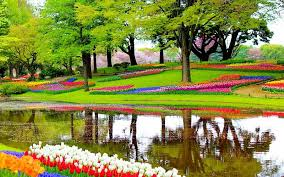